Mrs. Boshell’s Buzzworthy News
 January 16, 2024
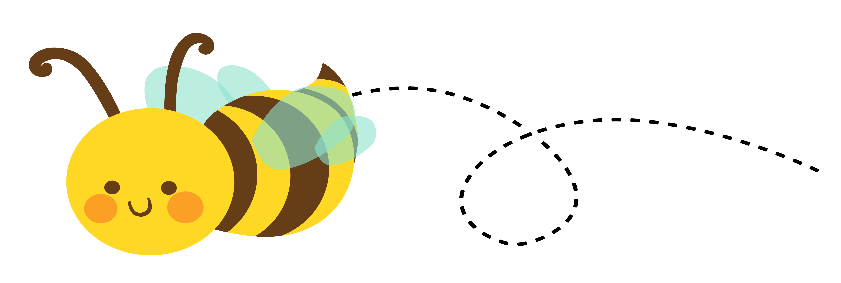 Hive Happenings
Spelling:  
Ce, ci, cy, ge, gi
Reading: 
Compare/contrast, character, making inferences
Grammar: 
Colons and commas in a series
Math:
Money-counting and identifying coins

Social Studies/Science: 
Martin Luther King Jr.

Leader in Me:
Building Character
Important dates
January 10th- Report Cards go home
January 12th- special snack-ring pops
January 15th- Out of School
January 23rd- 100th day of school
January 26th- special snack-slushy
January 26th- spirit day-workout day
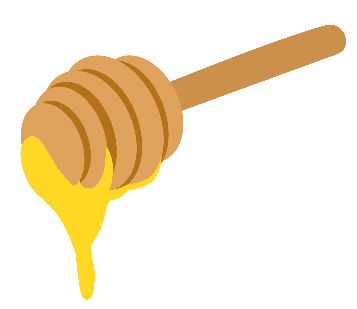 Sweet Reminders


Language Arts-
January 19th- 3-4 reading comprehension test
January 19th- 3-4 spelling test	

Math-
Topic 8- major grade-Friday



.
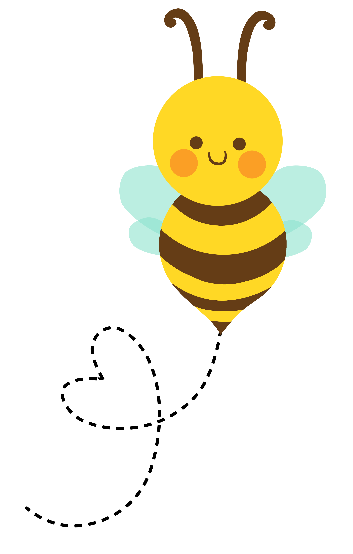 Busy Bee of the Week
No leader this week